MEDIAHUB
Brand Guidelines
Crafting Compelling Stories, Connecting Audiences
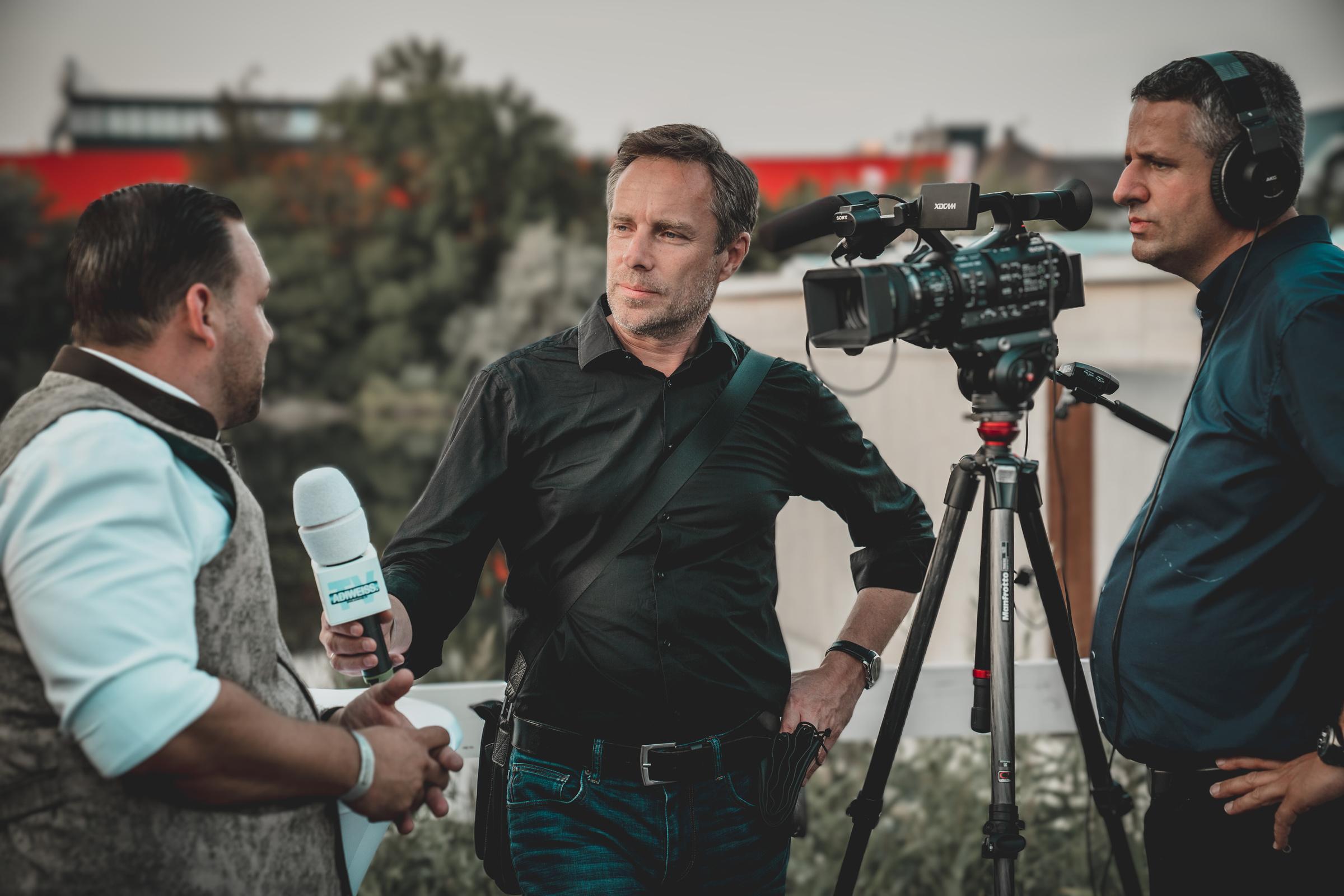 MEDIA COMPANY BRAND
01
INTRODUCTION
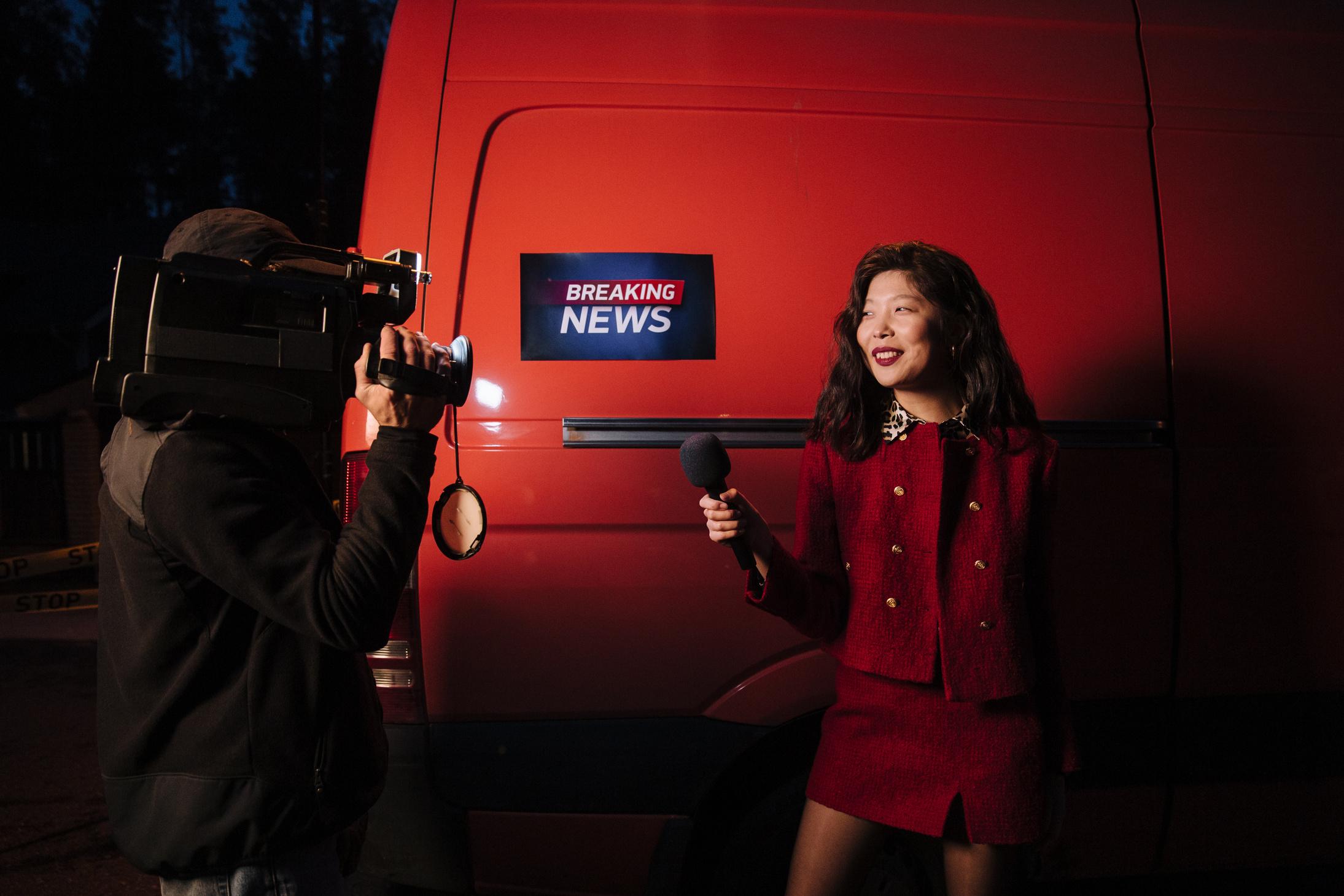 ABOUT US
Lorem ipsum dolor sit amet, consectetur adipiscing elit, sed do eiusmod tempor incididunt ut labore et dolore magna aliqua. Ut enim ad minim veniam, quis nostrud exercitation ullamco laboris nisi ut aliquip ex ea commodo consequat.
MEDIAHUB
OUR SERVICES
Brand Guidelines
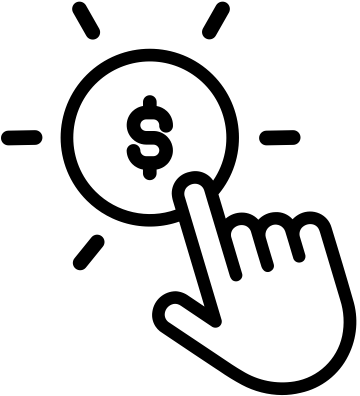 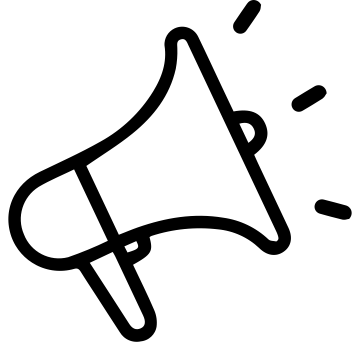 01
02
03
04
Media Production
Content Creation
Digital Marketing
Broadcasting
Lorem ipsum dolor sit amet, consectetur adipiscing elit, sed do eiusmod tempor incididunt ut labore et dolore magna aliqua.
Lorem ipsum dolor sit amet, consectetur adipiscing elit, sed do eiusmod tempor incididunt ut labore et dolore magna aliqua.
Lorem ipsum dolor sit amet, consectetur adipiscing elit, sed do eiusmod tempor incididunt ut labore et dolore magna aliqua.
Lorem ipsum dolor sit amet, consectetur adipiscing elit, sed do eiusmod tempor incididunt ut labore et dolore magna aliqua.
Brand Guidelines
CONNECTING IDEAS, CREATING IMPACT
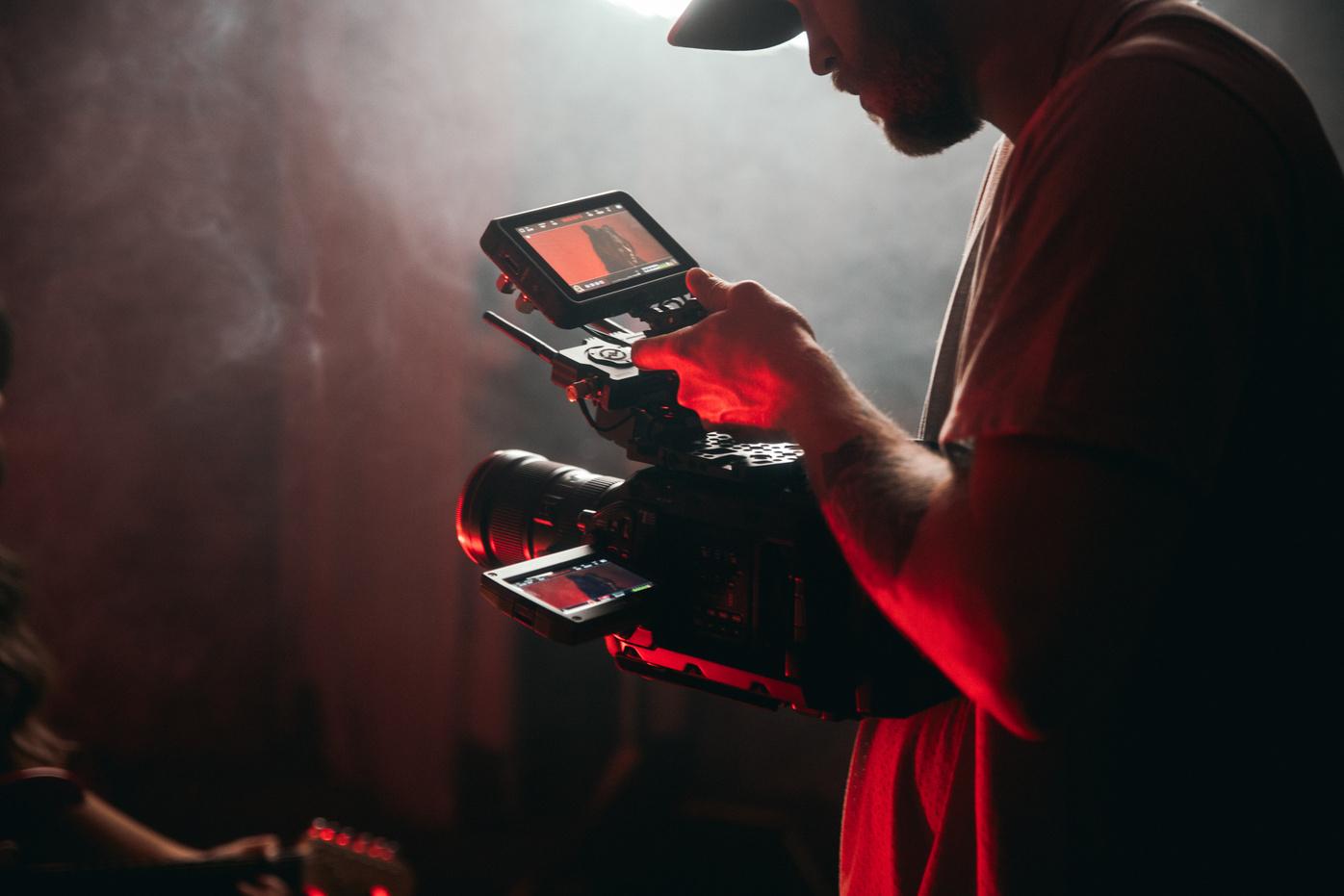 Brand Guidelines
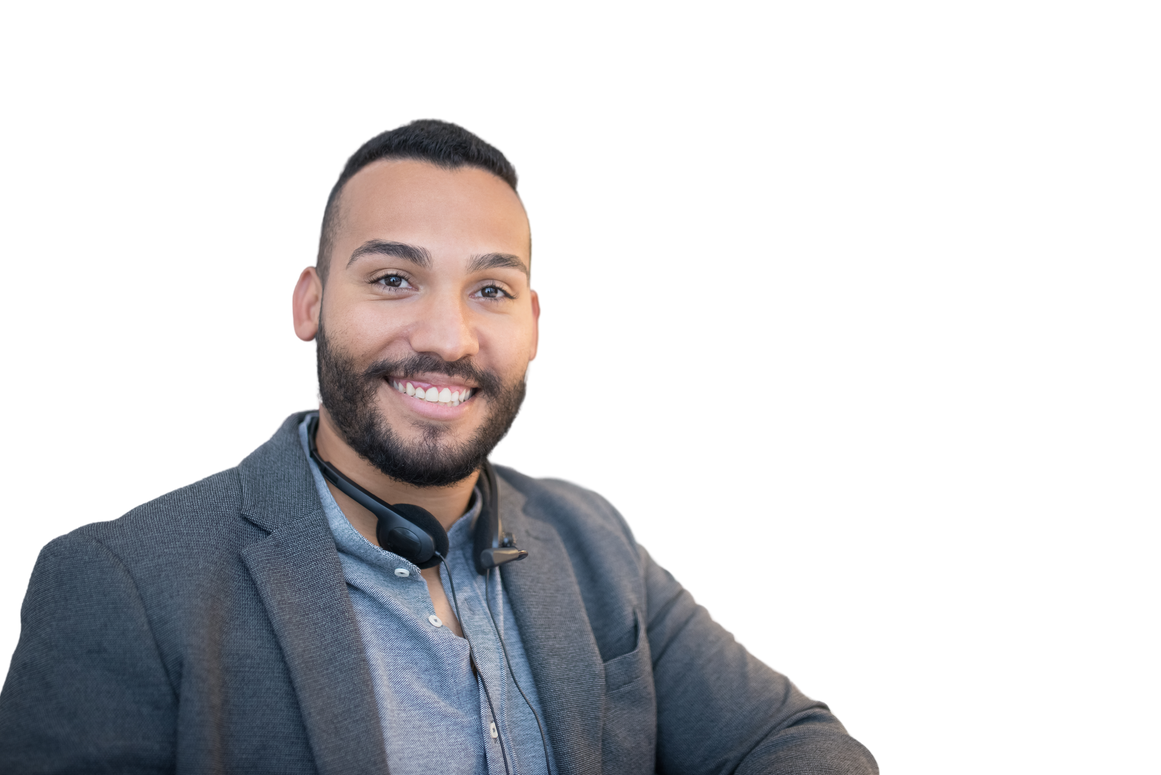 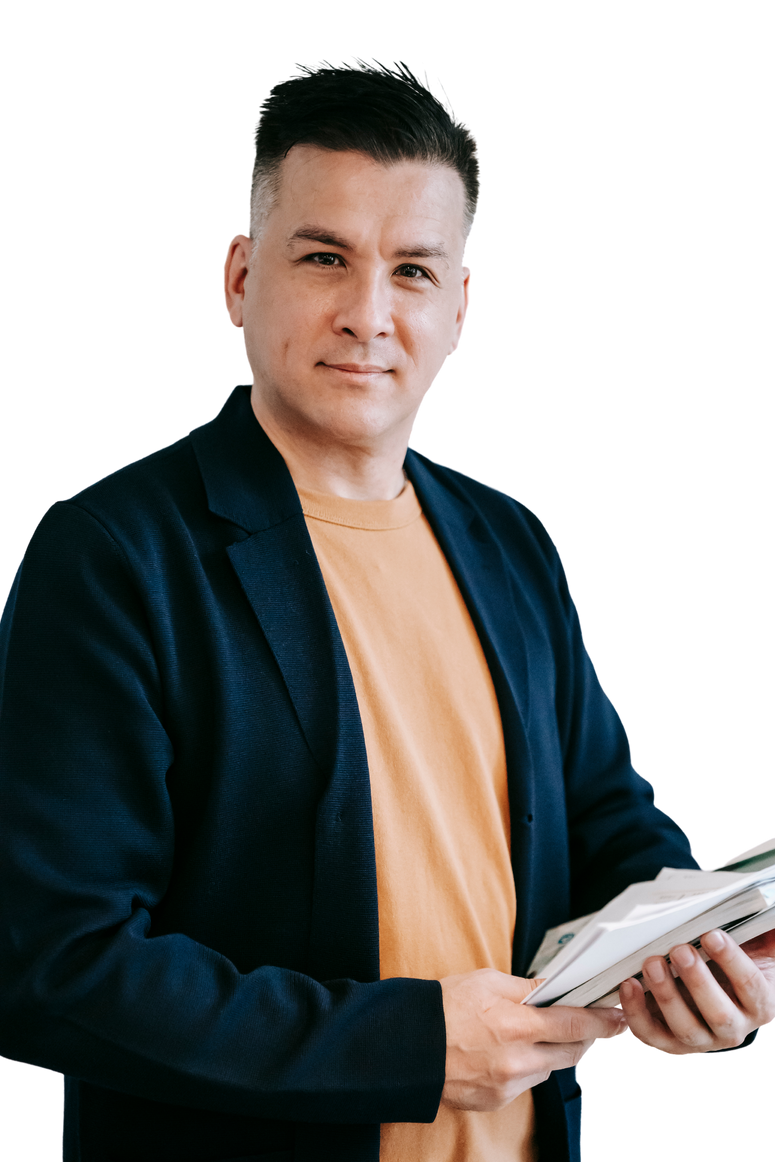 OUR TEAM
JOHN DOE
JOHN DOE
Title or Position
Title or Position
Lorem ipsum dolor sit amet, consectetur adipiscing elit, sed do eiusmod tempor incididunt ut labore et dolore magna aliqua.
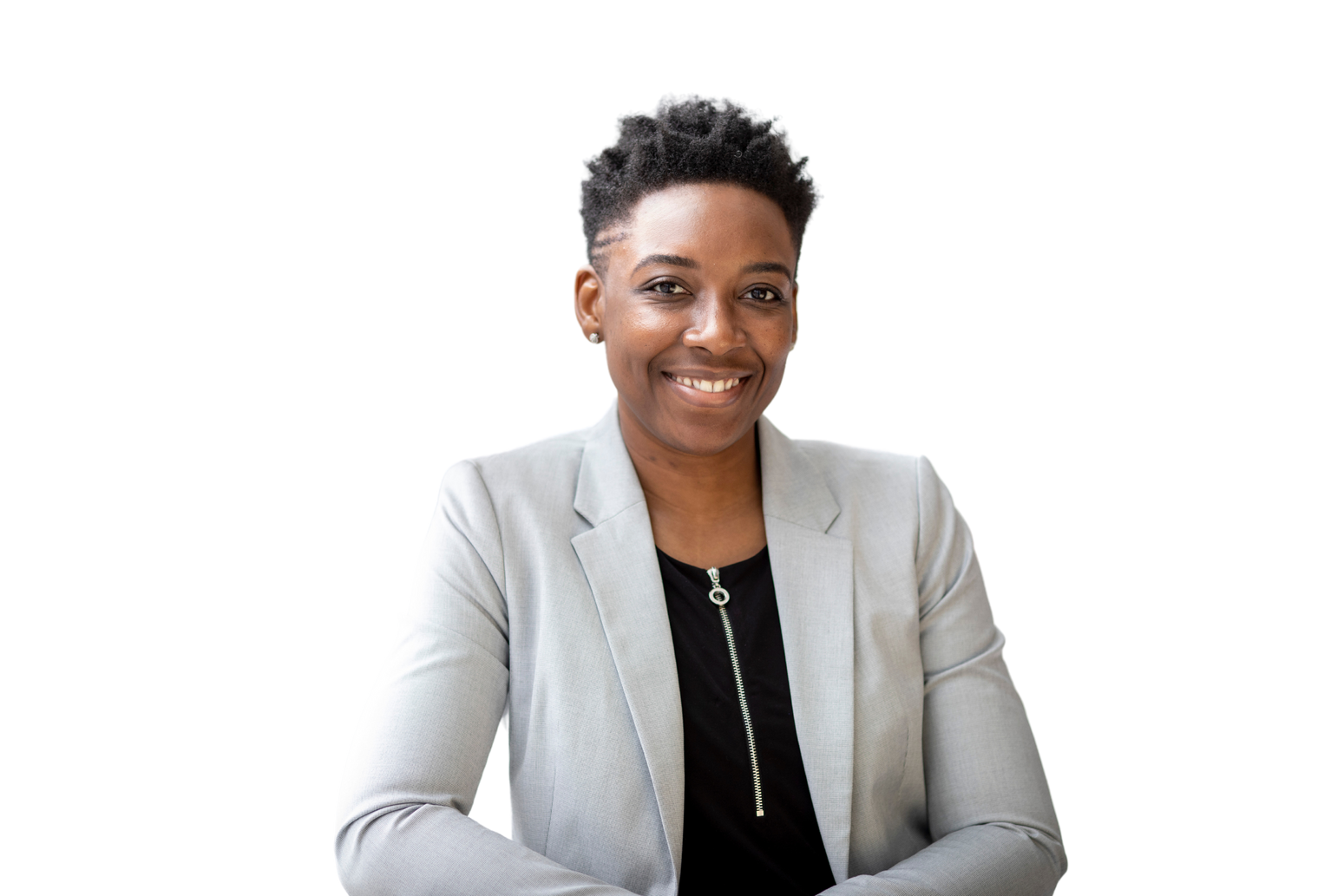 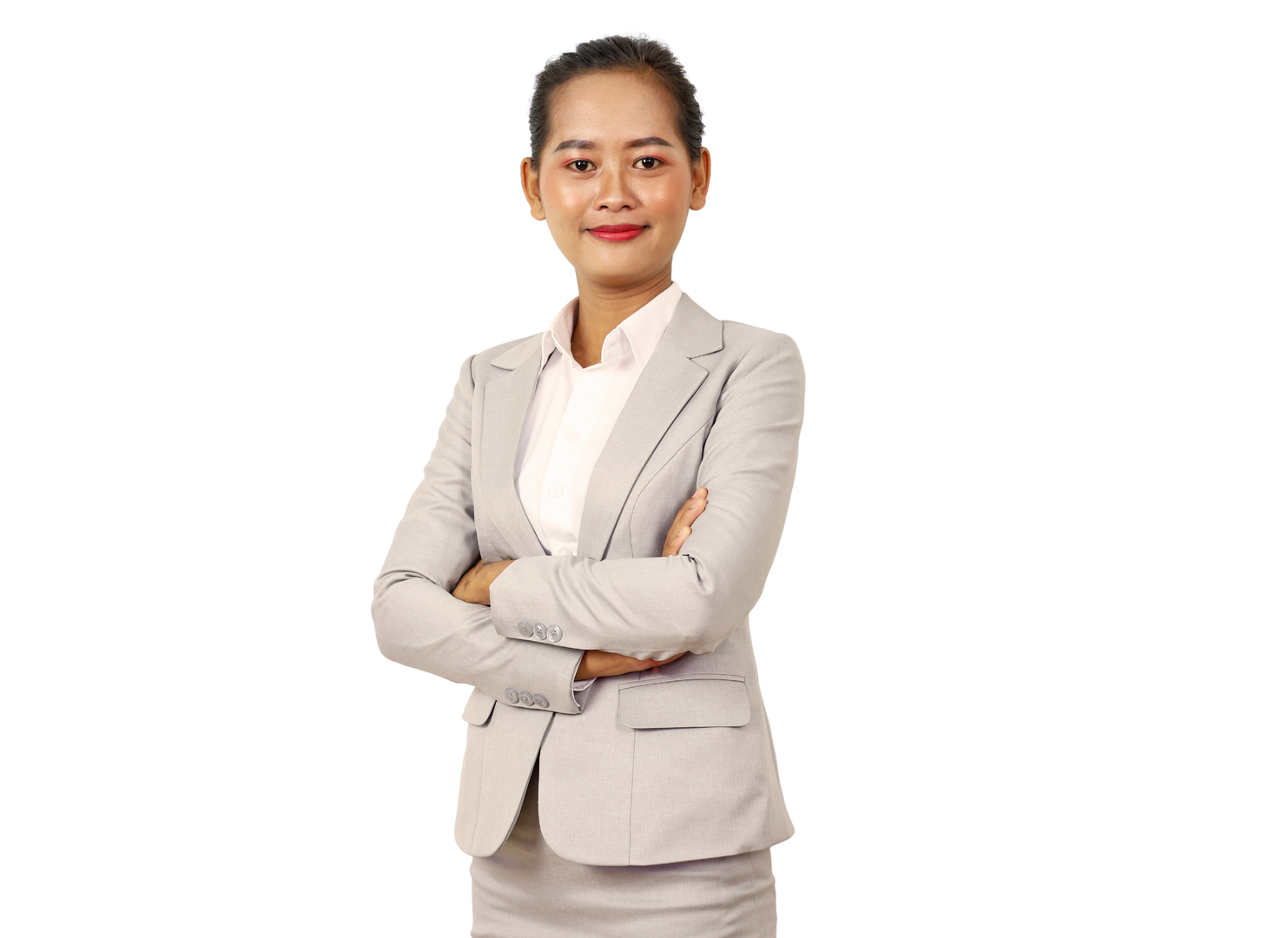 JANE DOE
JANE DOE
Title or Position
Title or Position
MEDIAHUB
Brand Guidelines
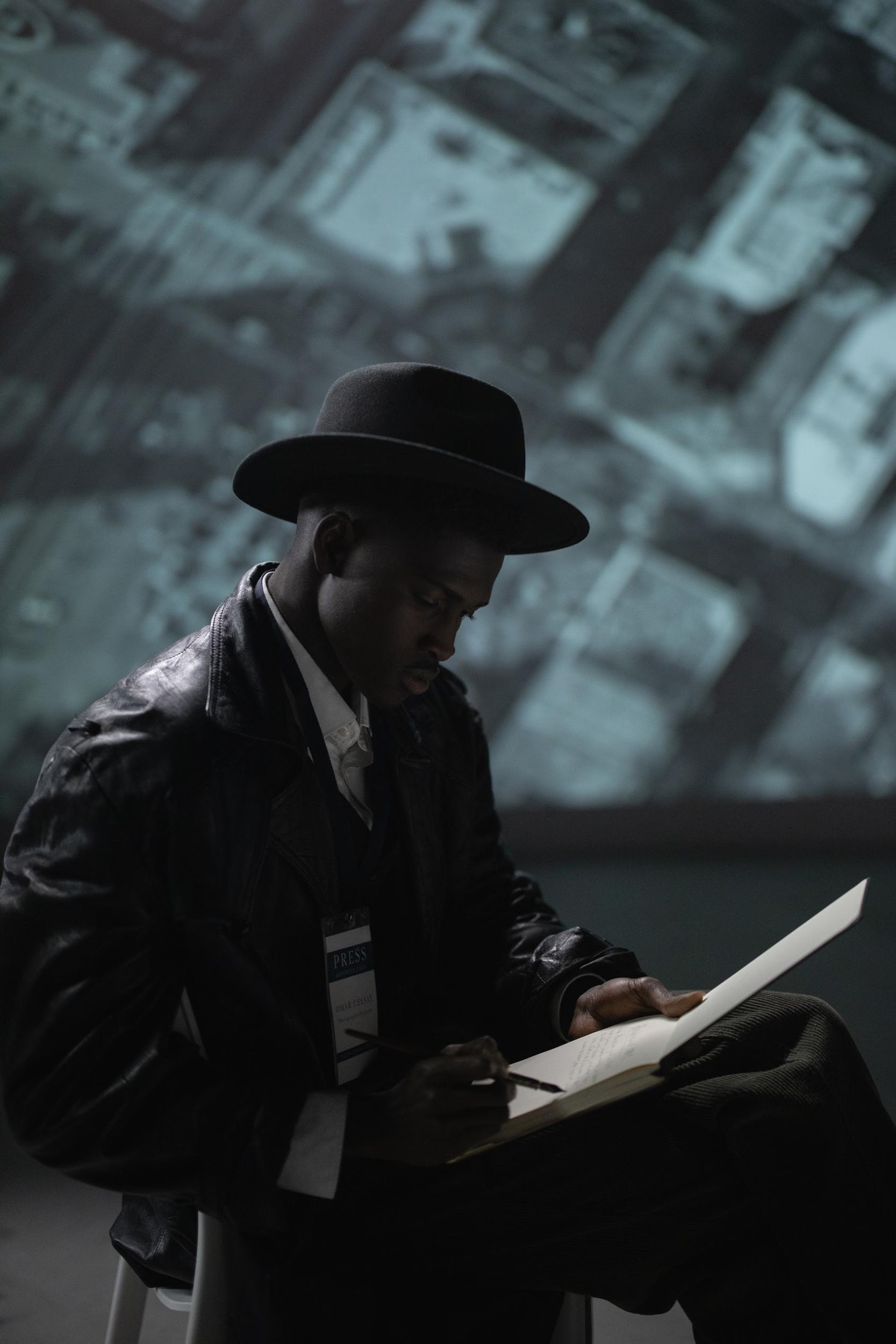 BRAND MESSAGING
Lorem ipsum dolor sit amet, consectetur adipiscing elit, sed do eiusmod tempor incididunt ut labore et dolore magna aliqua. Ut enim ad minim veniam, quis nostrud exercitation ullamco laboris nisi ut aliquip ex ea commodo consequat.
02
OUR BRAND
Brand Guidelines
01
02
MEDIAHUB
Lorem ipsum dolor sit amet, consectetur adipiscing elit.
Lorem ipsum dolor sit amet, consectetur adipiscing elit.
Your Partner in Media Mastery
MEDIAHUB
LOGO USAGE
Your Partner in Media Mastery
Show examples of correct and incorrect logo usage in different contexts.
MEDIAHUB
Your Partner in Media Mastery
Brand Guidelines
ABCDEFGHIJKLMNOPQRSTUVWXYZ
abcdefghijklmnopqrstuvwxyz
1234567890
Big Shoulders Display
REGULAR
ABCDEFGHIJKLMNOPQRSTUVWXYZ
abcdefghijklmnopqrstuvwxyz
1234567890
MEDIUM
ABCDEFGHIJKLMNOPQRSTUVWXYZ
abcdefghijklmnopqrstuvwxyz
1234567890
BOLD
TYPOGRAPHY
Present MediaHub's chosen typefaces along with examples of their usage.
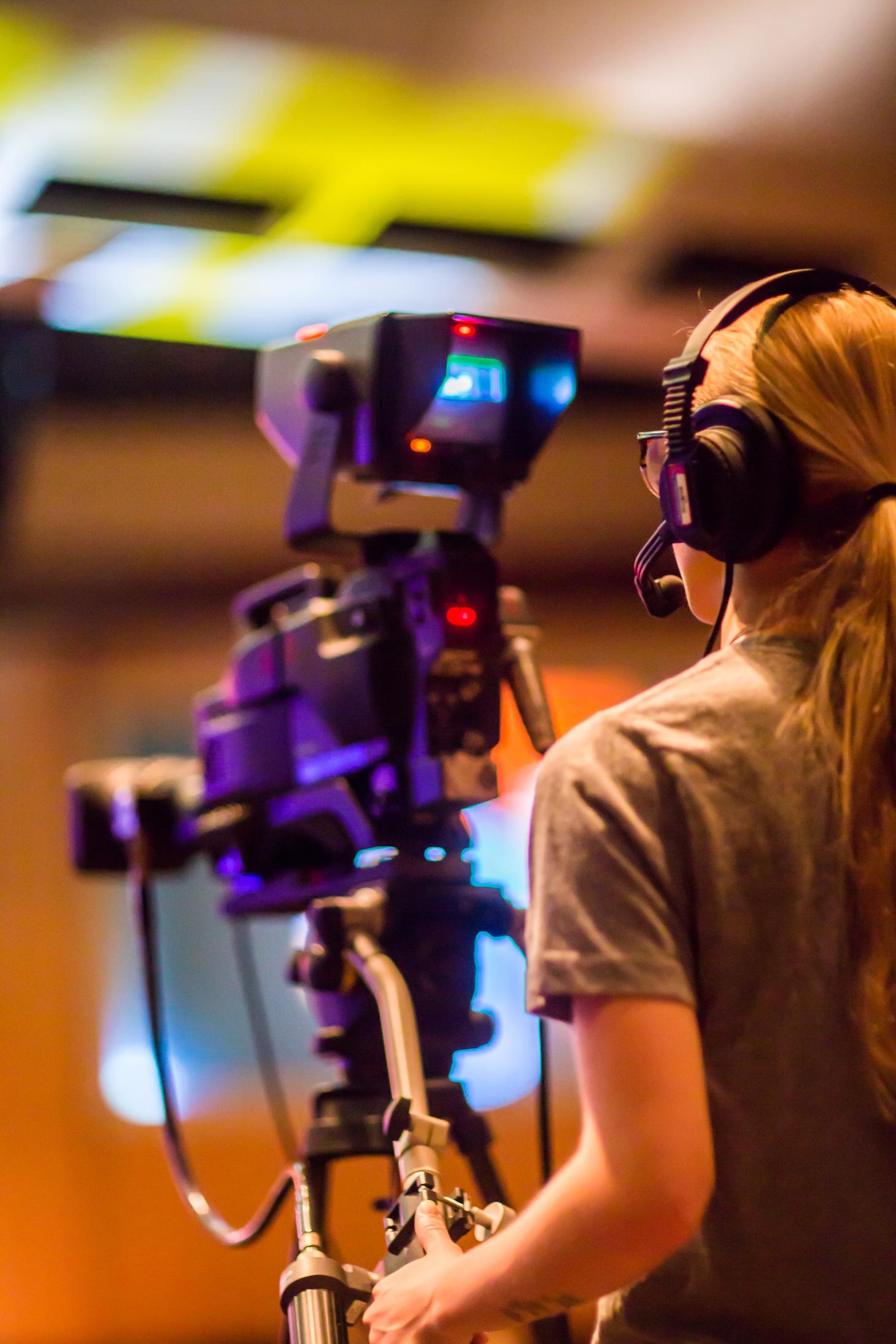 TRANSFORMING IDEAS INTO
REALITY
01
02
03
Creativity
Adaptability
Innovation
MEDIAHUB
Brand Guidelines
R 221
G 57
B 17
R 0
G 0
B 0
COLOR PALETTE
#DD3911
#000000
#DDDDDD
#8D8D8D
Display the brand's color palette in a visually appealing format, such as a color swatch.
R 221
G 221
B 221
R 141
G 141
B 141
Brand Guidelines
OUR PROJECTS
Project 1
Project 2
Project 3
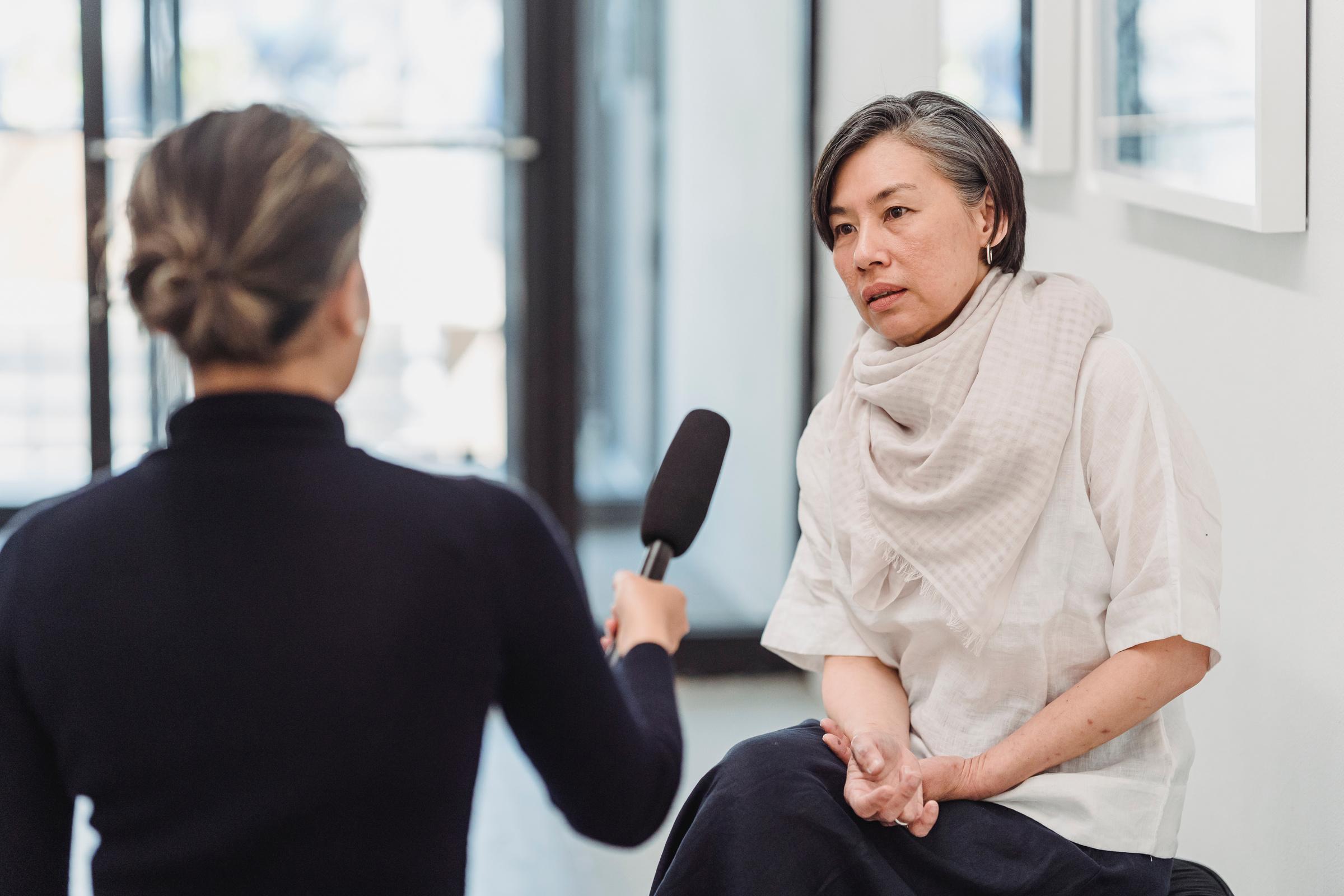 Lorem ipsum dolor sit amet, consectetur adipiscing elit, sed do eiusmod tempor incididunt ut labore et dolore magna aliqua.
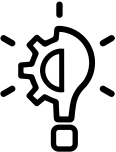 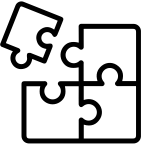 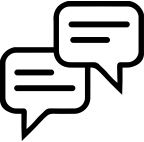 Write a brief description of the project here
Write a brief description of the project here
Write a brief description of the project here
03
OUR STRATEGY
Brand Guidelines
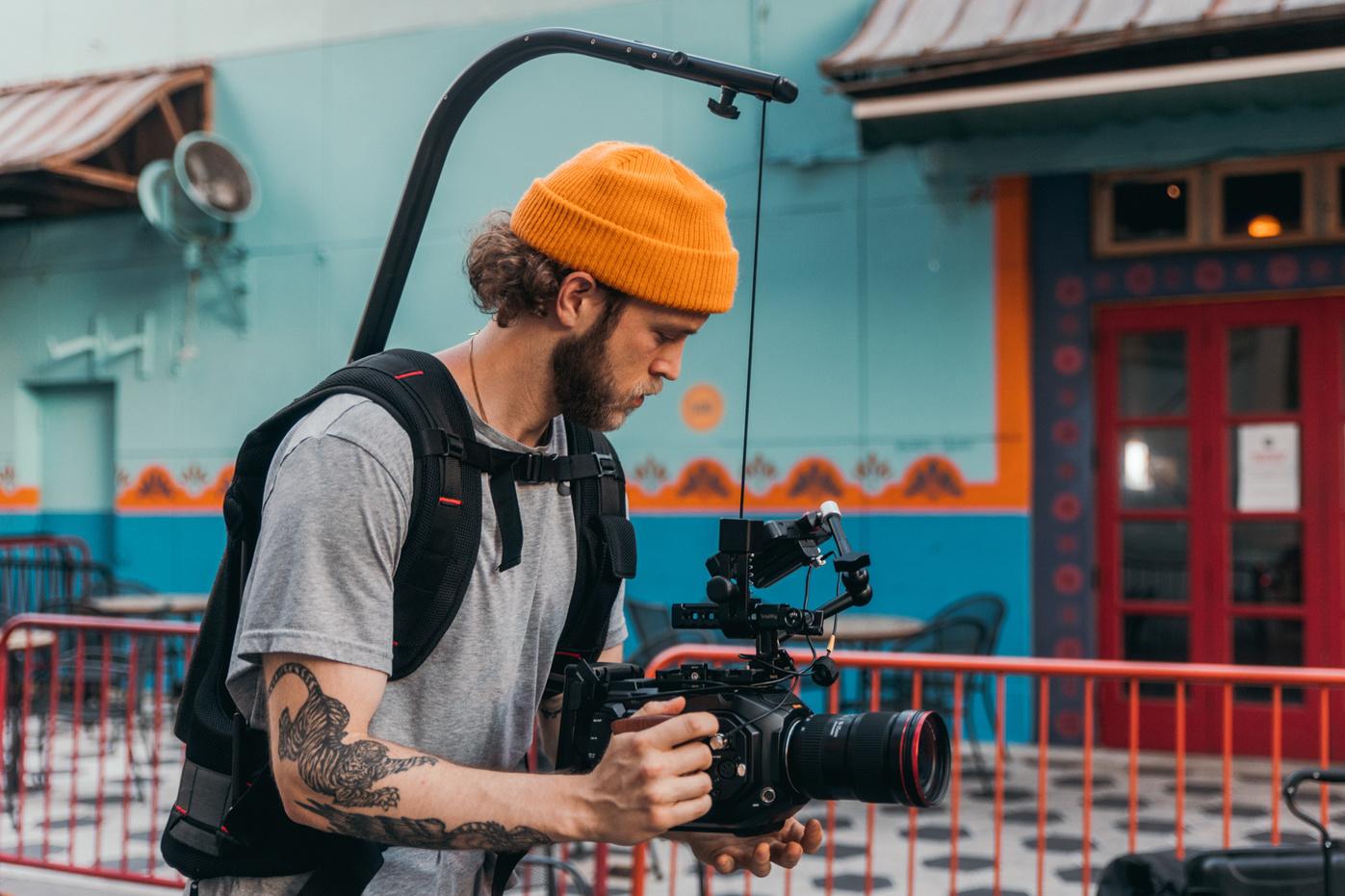 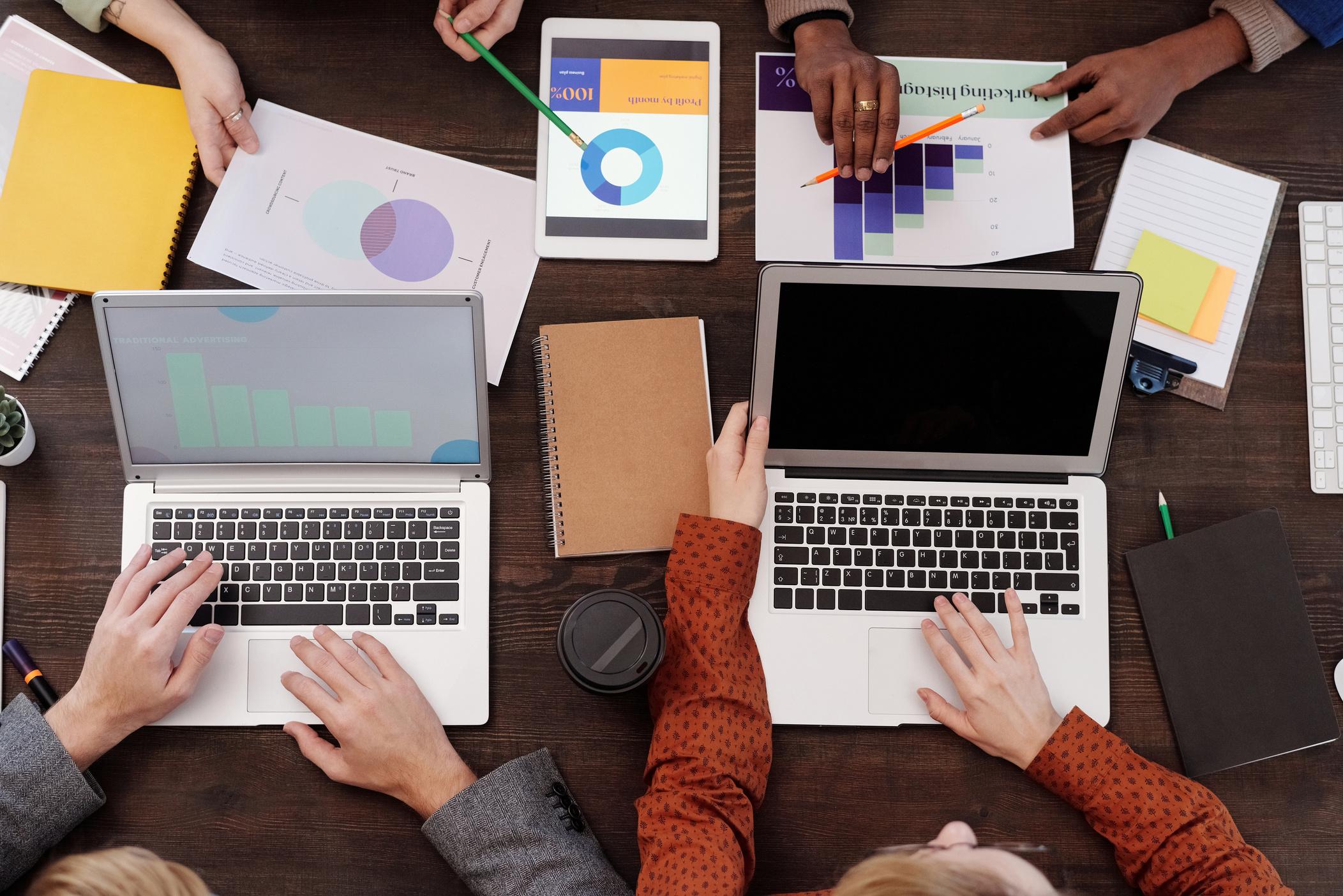 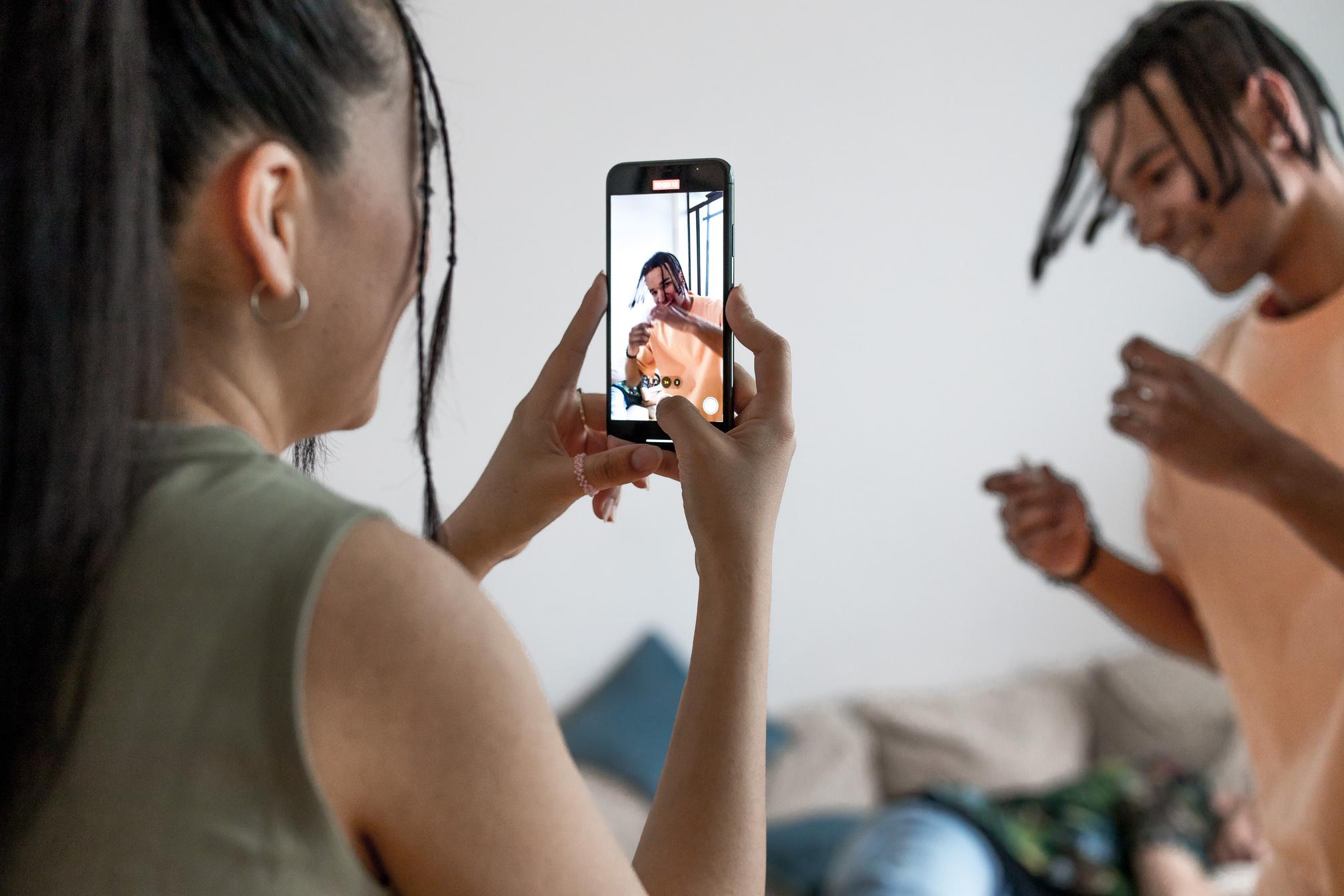 Digital Marketing
Content Creation
Video Production
EXPERTISE AND EXPERIENCE
Brand Guidelines
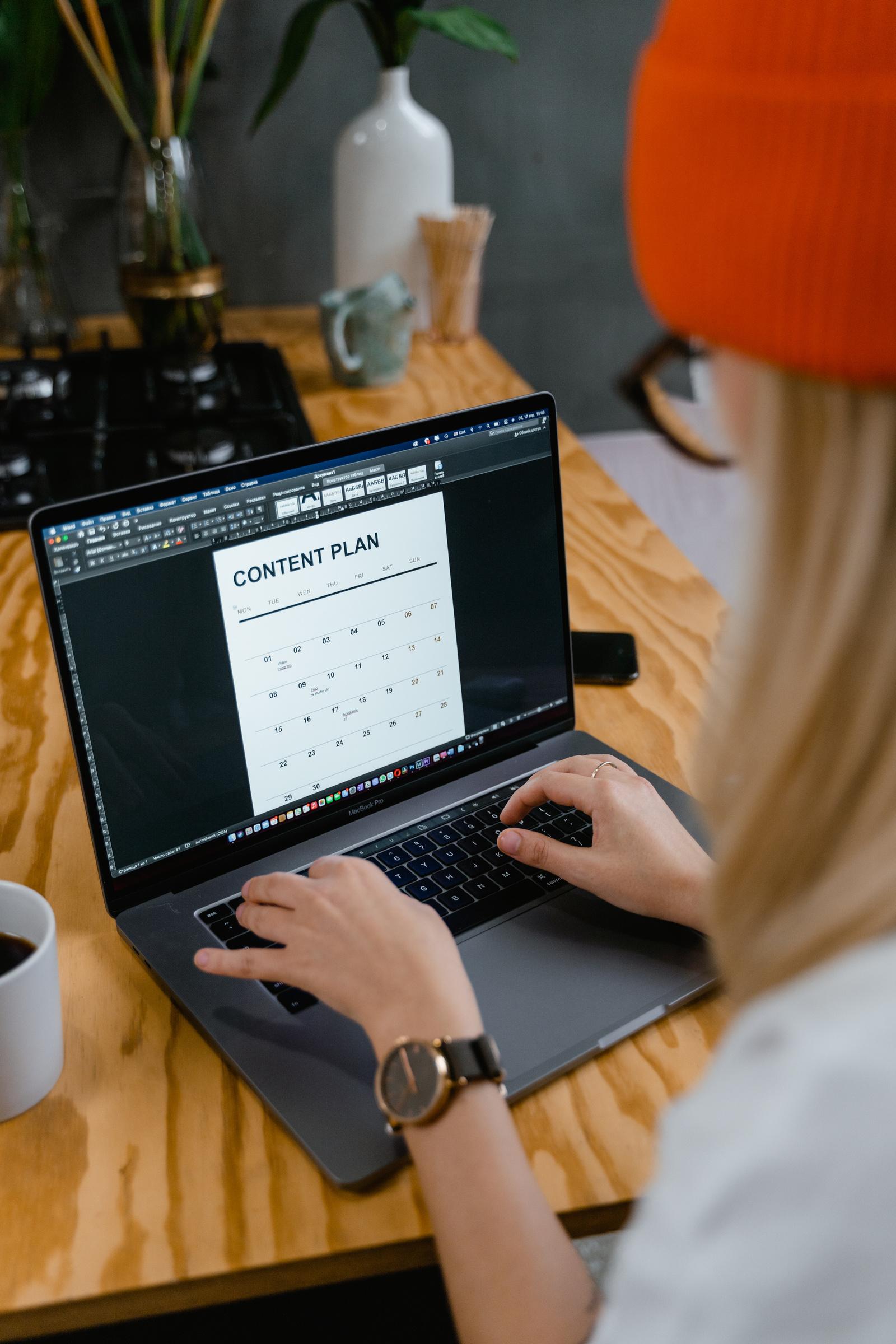 Lorem ipsum dolor sit amet, consectetur adipiscing elit, sed do eiusmod tempor incididunt ut labore et dolore magna aliqua.
01
Lorem ipsum dolor sit amet, consectetur adipiscing elit, sed do eiusmod tempor incididunt ut labore et dolore magna aliqua.
02
DIGITAL MARKETING STRATEGIES
03
Lorem ipsum dolor sit amet, consectetur adipiscing elit, sed do eiusmod tempor incididunt ut labore et dolore magna aliqua.
Brand Guidelines
STATISTICS
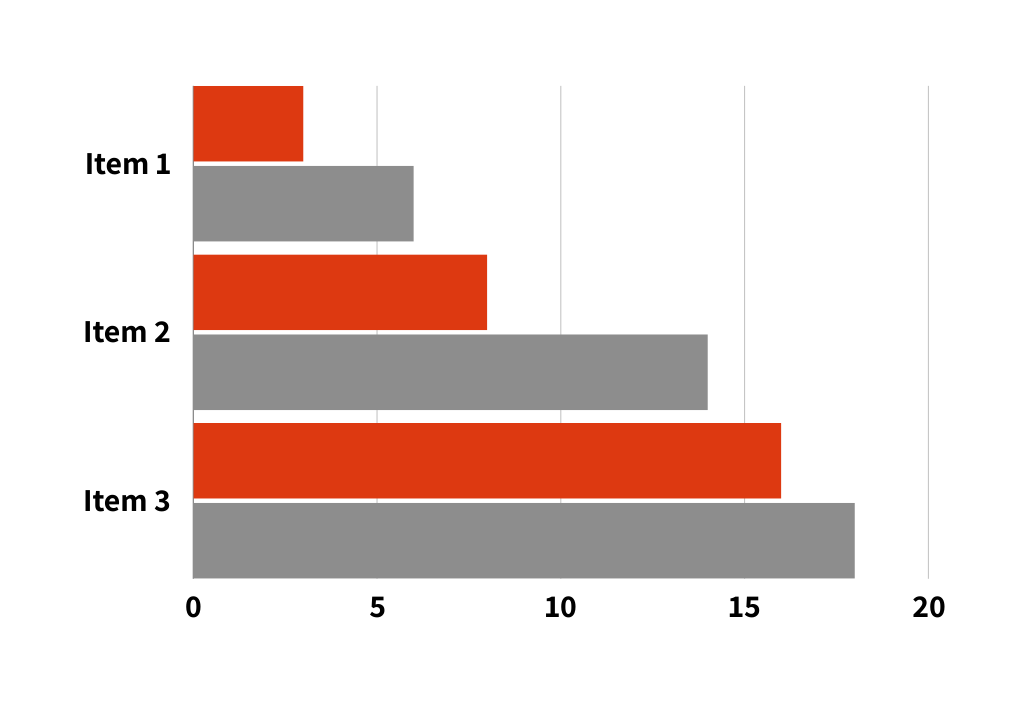 Item 1
Lorem ipsum dolor sit amet, consectetur adipiscing elit, sed do eiusmod tempor incididunt ut labore et dolore magna aliqua.
Item 2
Lorem ipsum dolor sit amet, consectetur adipiscing elit, sed do eiusmod tempor incididunt ut labore et dolore magna aliqua.
Item 3
Lorem ipsum dolor sit amet, consectetur adipiscing elit, sed do eiusmod tempor incididunt ut labore et dolore magna aliqua.
Brand Guidelines
Lorem ipsum dolor sit amet, consectetur adipiscing elit, sed do eiusmod tempor incididunt ut labore et dolore magna aliqua.
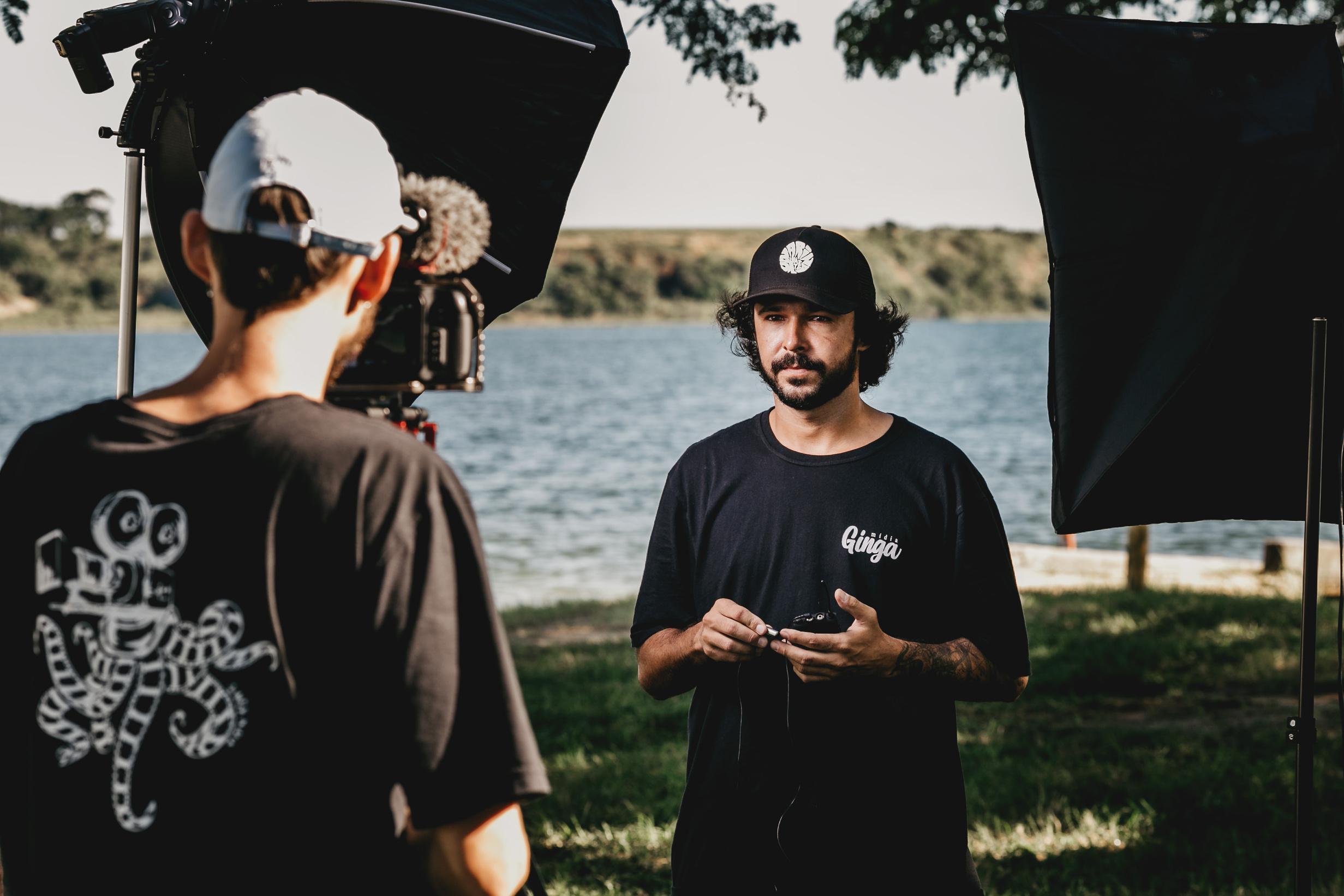 Brand Guidelines
CREATIVE
PROCESS
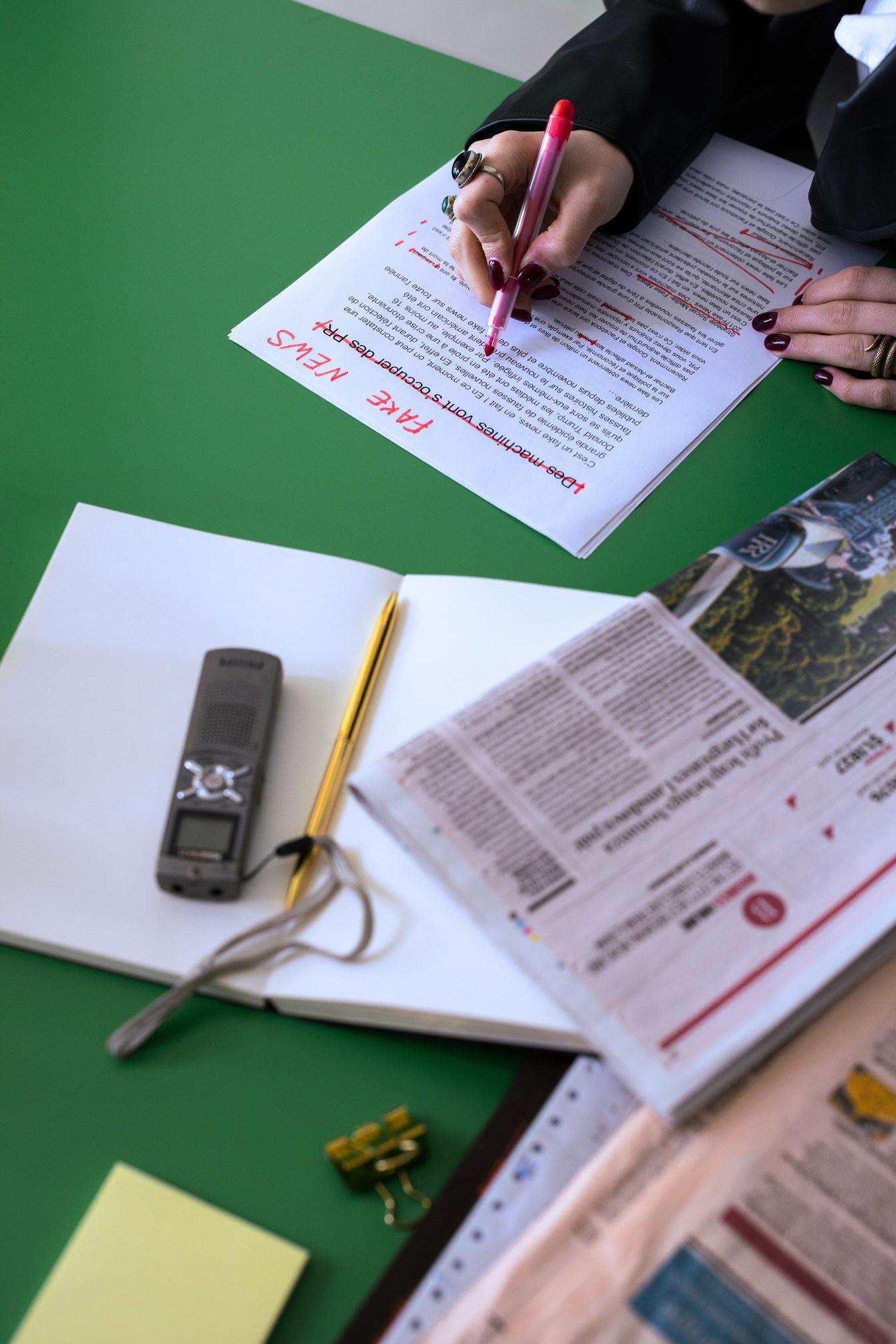 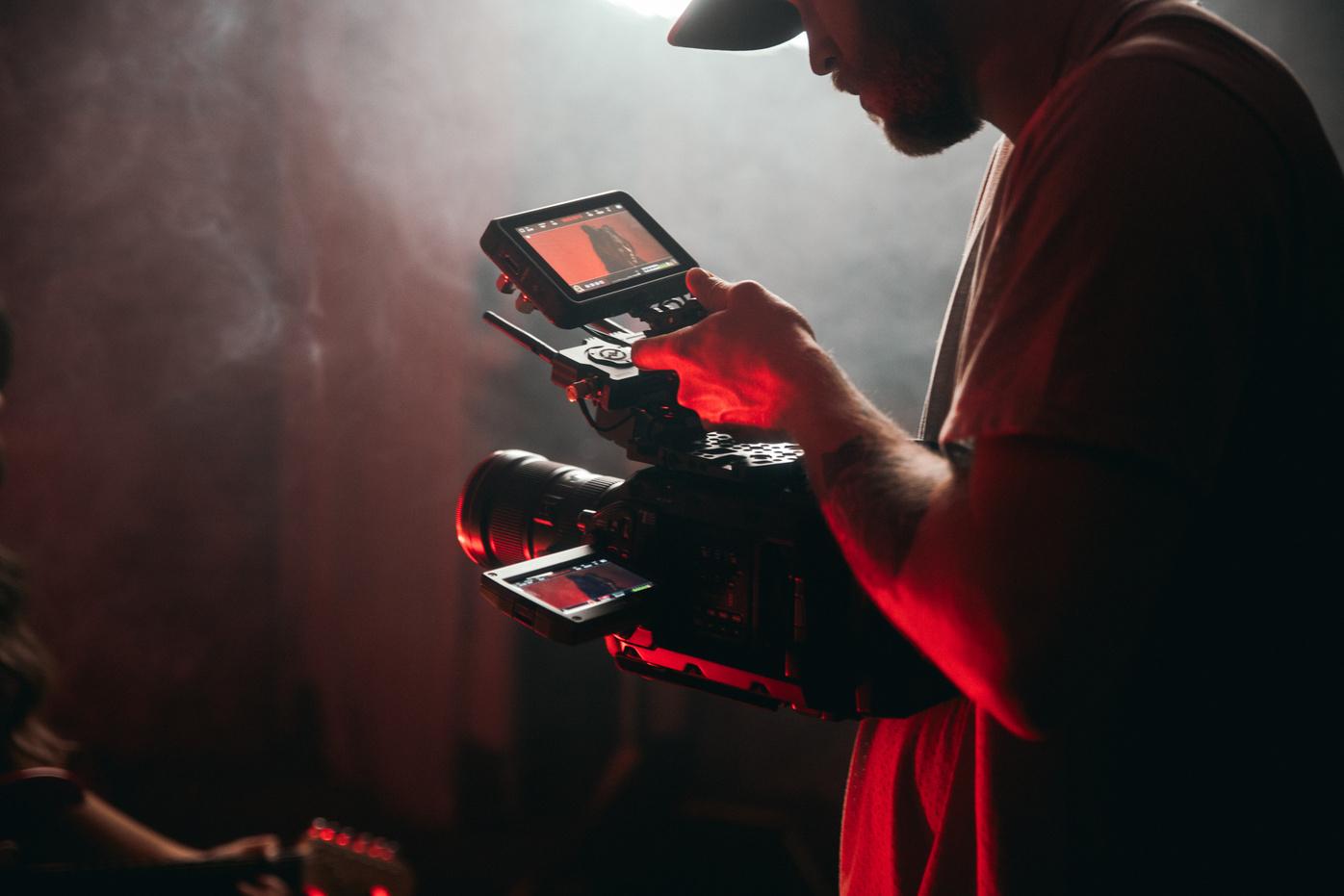 Lorem ipsum dolor sit amet, consectetur adipiscing elit, sed do eiusmod tempor incididunt ut labore et dolore magna aliqua.
Brand Guidelines
Lorem ipsum dolor sit amet, consectetur adipiscing elit.
Lorem ipsum dolor sit amet, consectetur adipiscing elit.
Lorem ipsum dolor sit amet, consectetur adipiscing elit.
Lorem ipsum dolor sit amet, consectetur adipiscing elit.
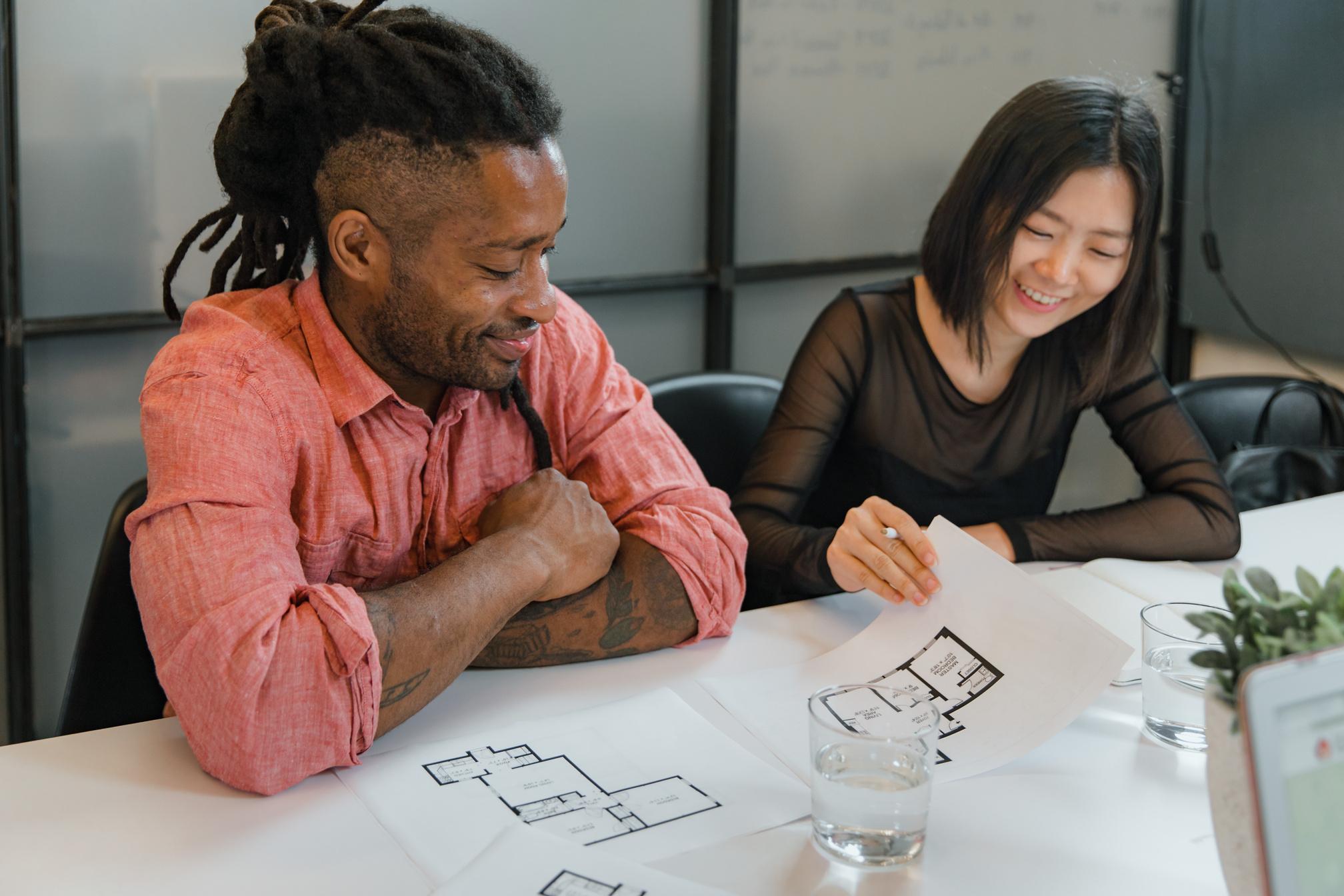 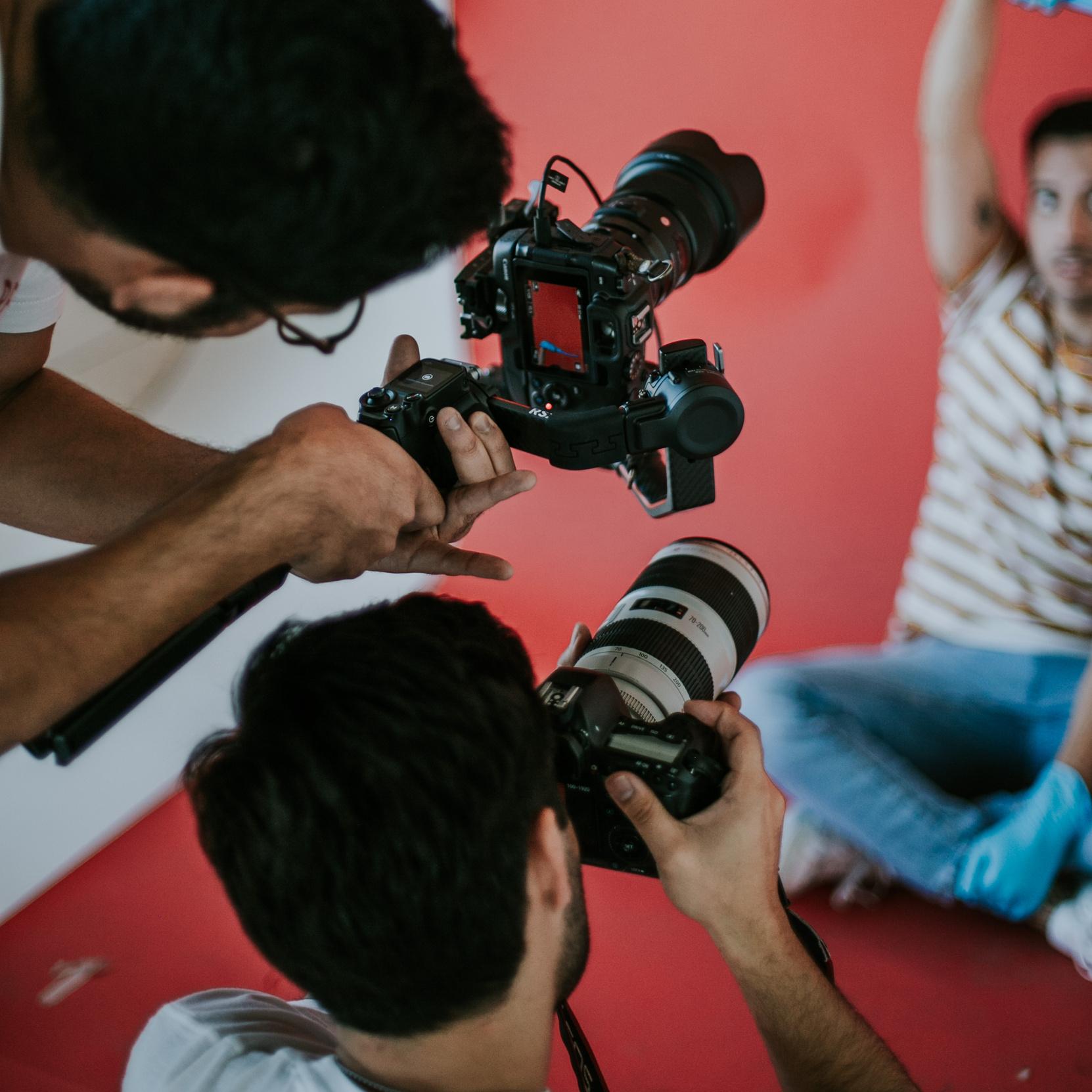 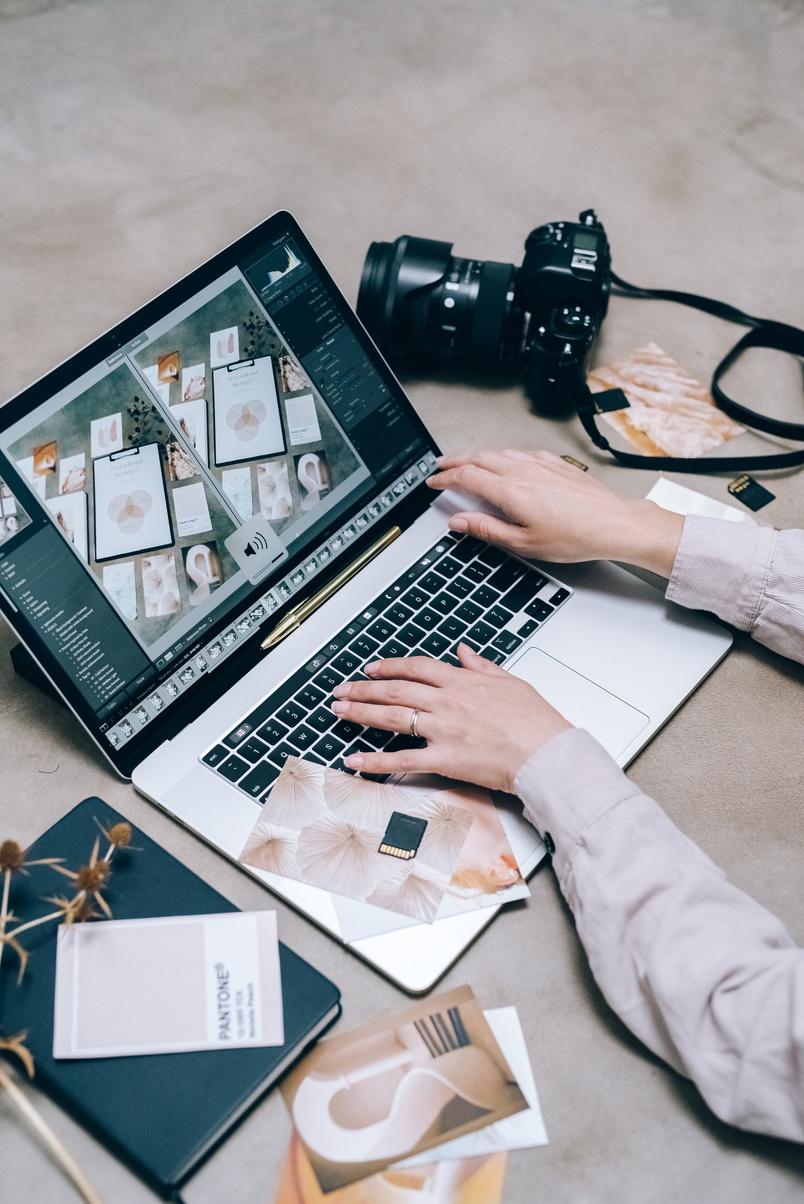 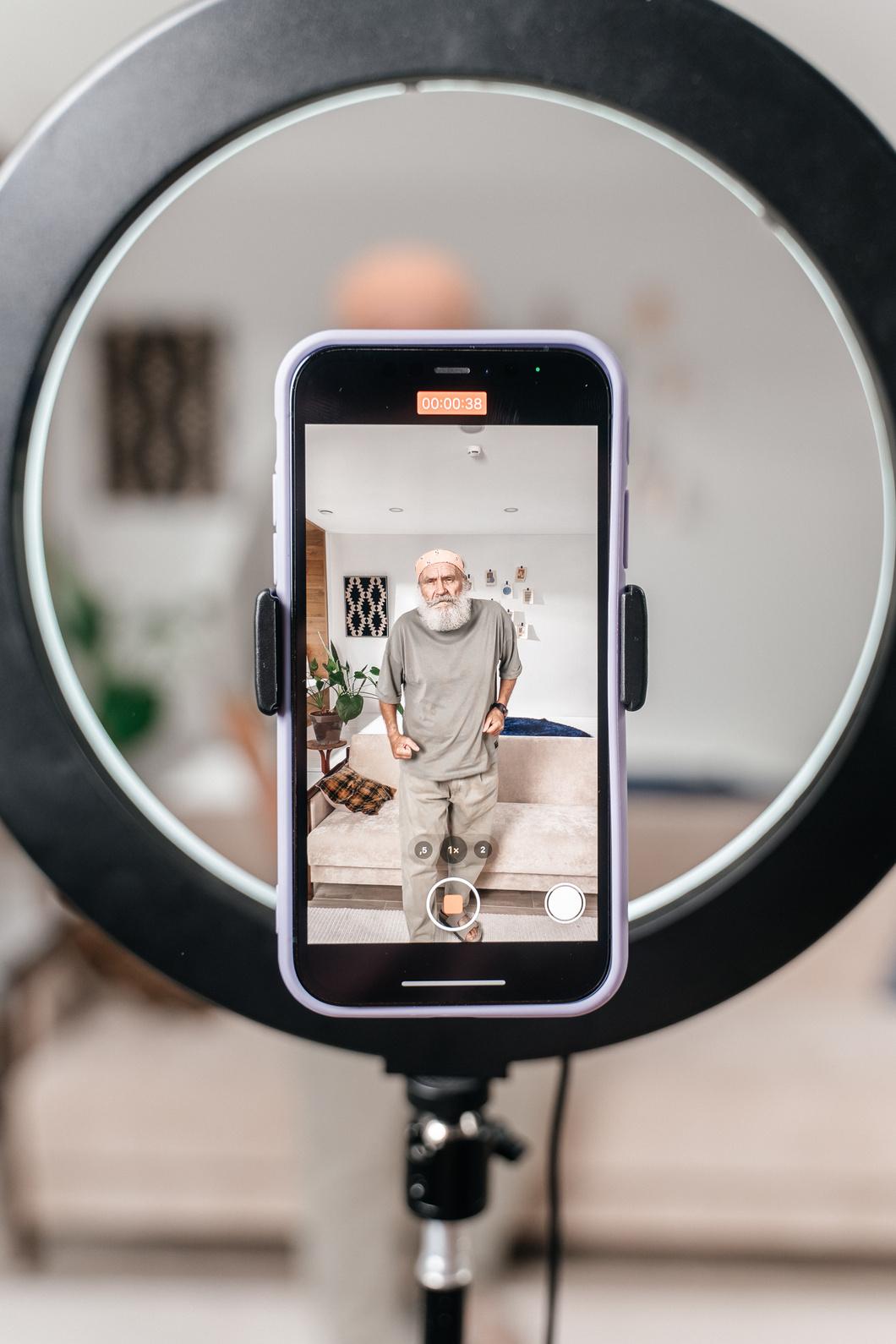 01
02
03
04
Process 01
Process 02
Process 03
Process 04
RESOURCE PAGE
Use these design resources in your Canva Presentation.
DESIGN ELEMENTS
FONTS
This presentation template uses the following free fonts:
Titles :
Big Shoulders Display
Headers :
Assistant
Body Copy :
Assistant
You can find these fonts online too.
COLORS
#DD3911
#DDDDDD
#8D8D8D
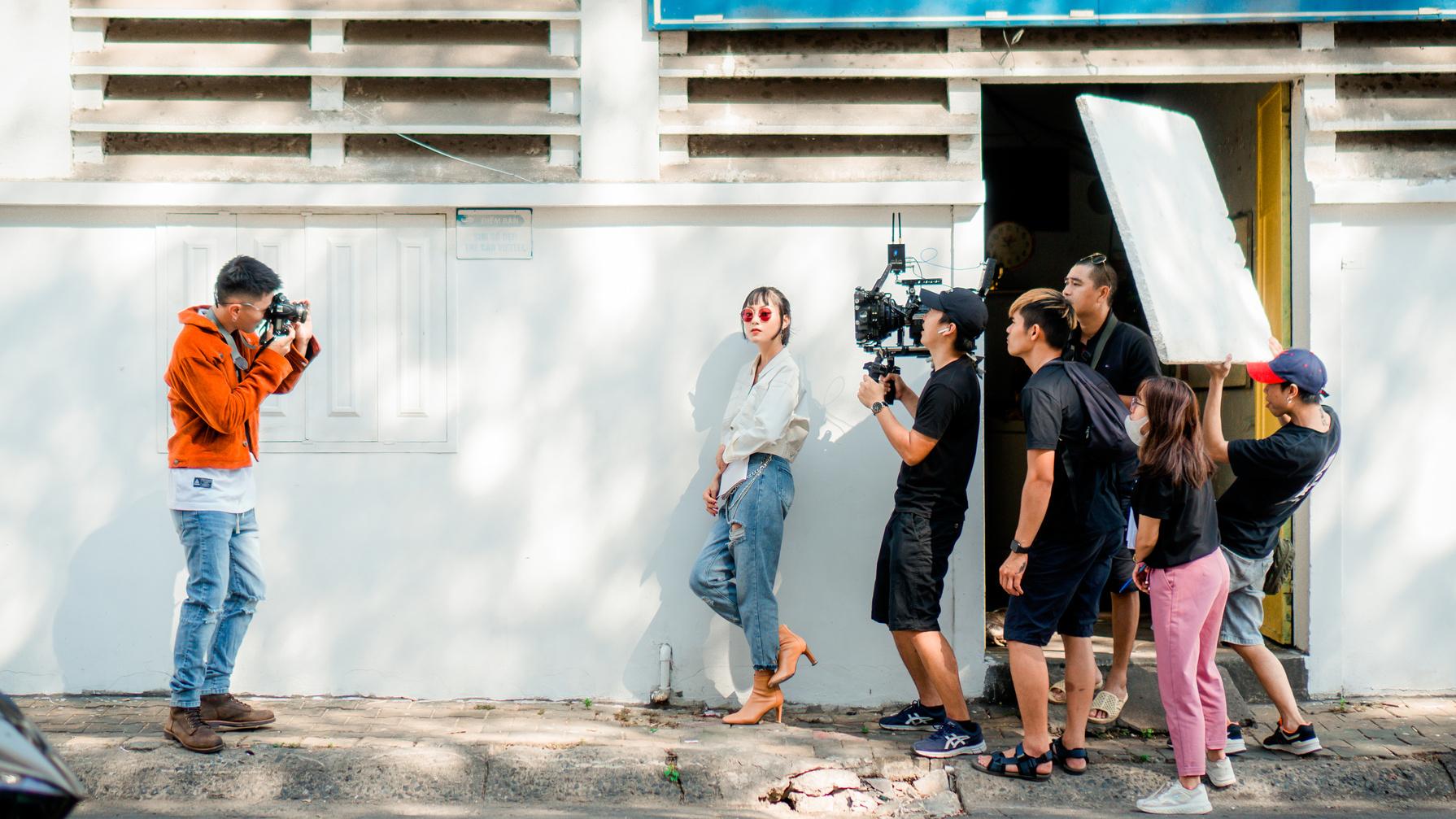 This presentation template is free for everyone to use thanks to the following:
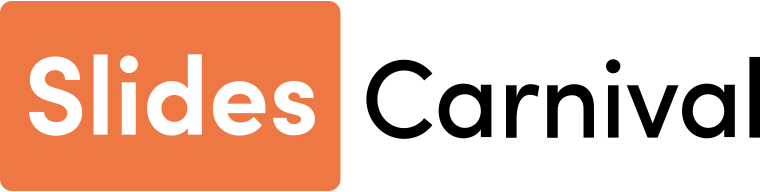 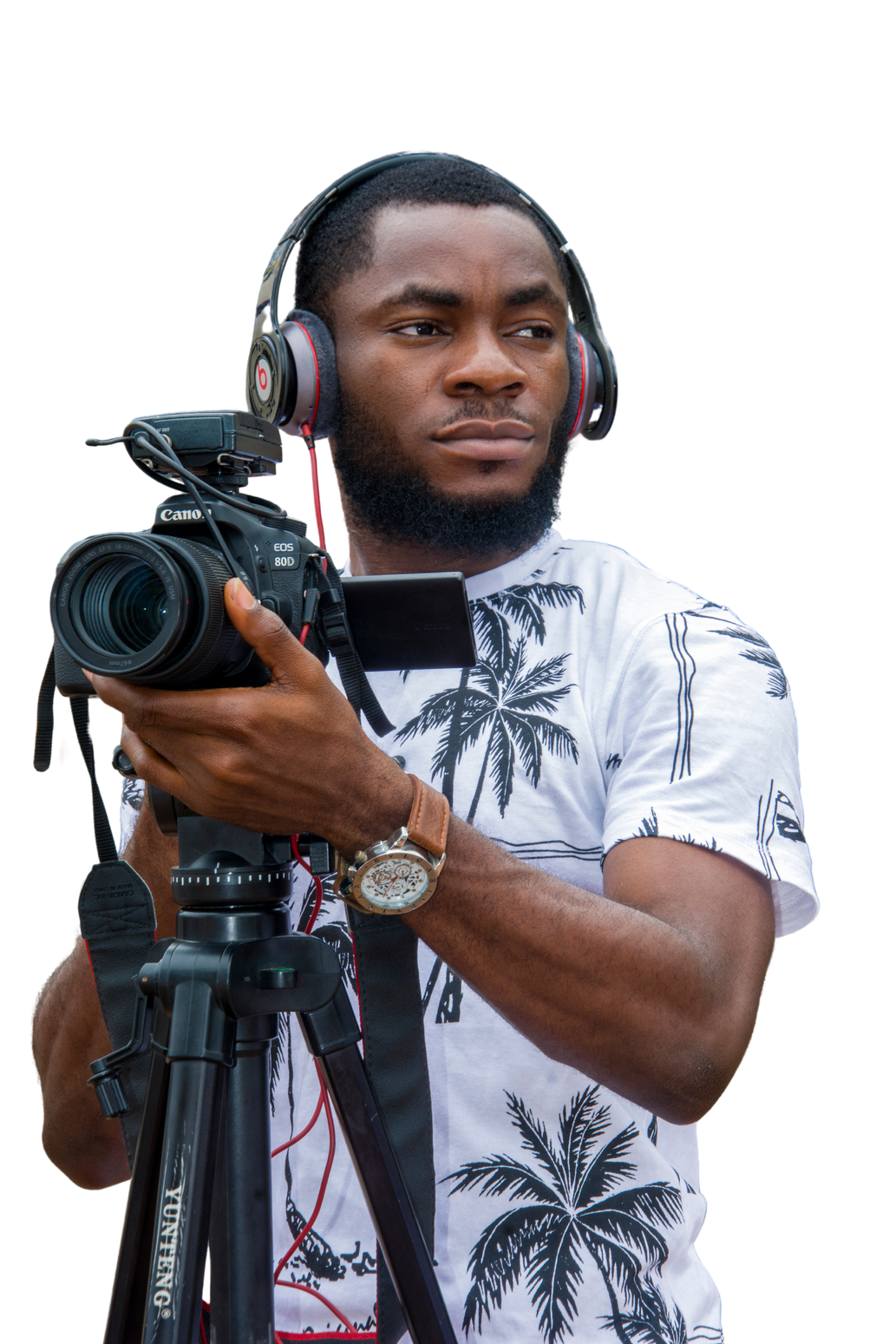 for the presentation template
CREDITS
PEXELS, PIXABAY
for the photos